«Формирование коммуникативных УУД младших школьников»
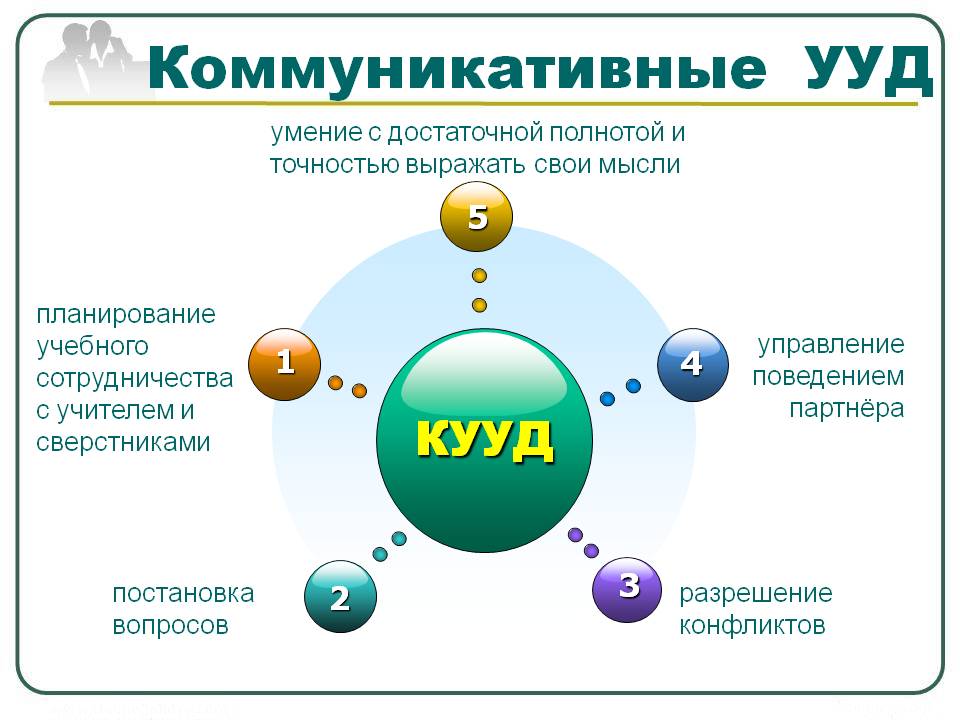 Мудрость дня
Улыбка всегда хороша, так как она открывает простой внутренний мир человека.               (Н.Новиков)
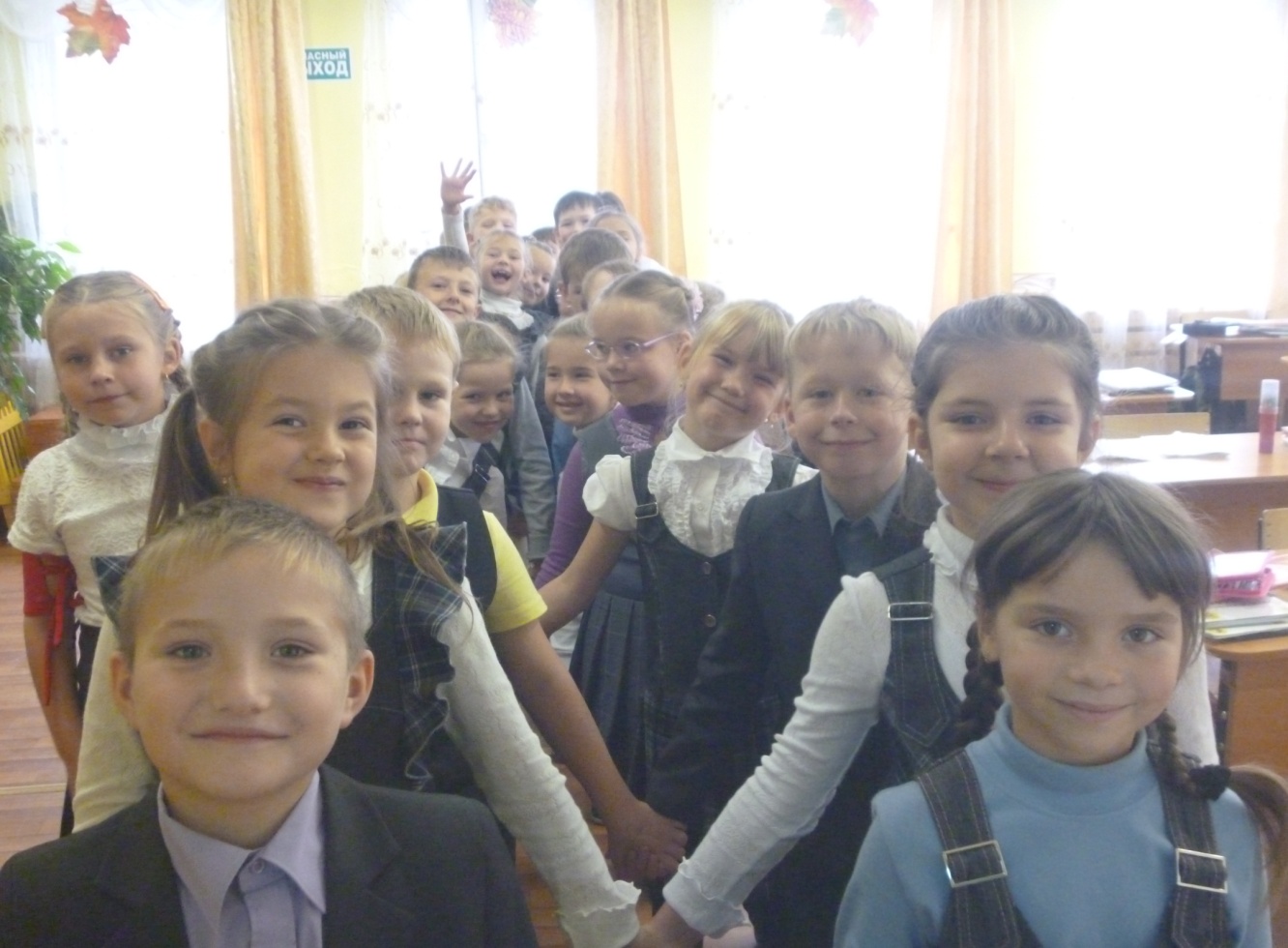 О некоторых из приёмов,
 применяемых в практике.
Динамично помогают начать урок такие приёмы, как: 
 «Желаем удачи», «Улыбнемся  друг
  другу», «Поздоровайся локтями», «Пожать друг другу руки», «Поприветствовать гостей урока».
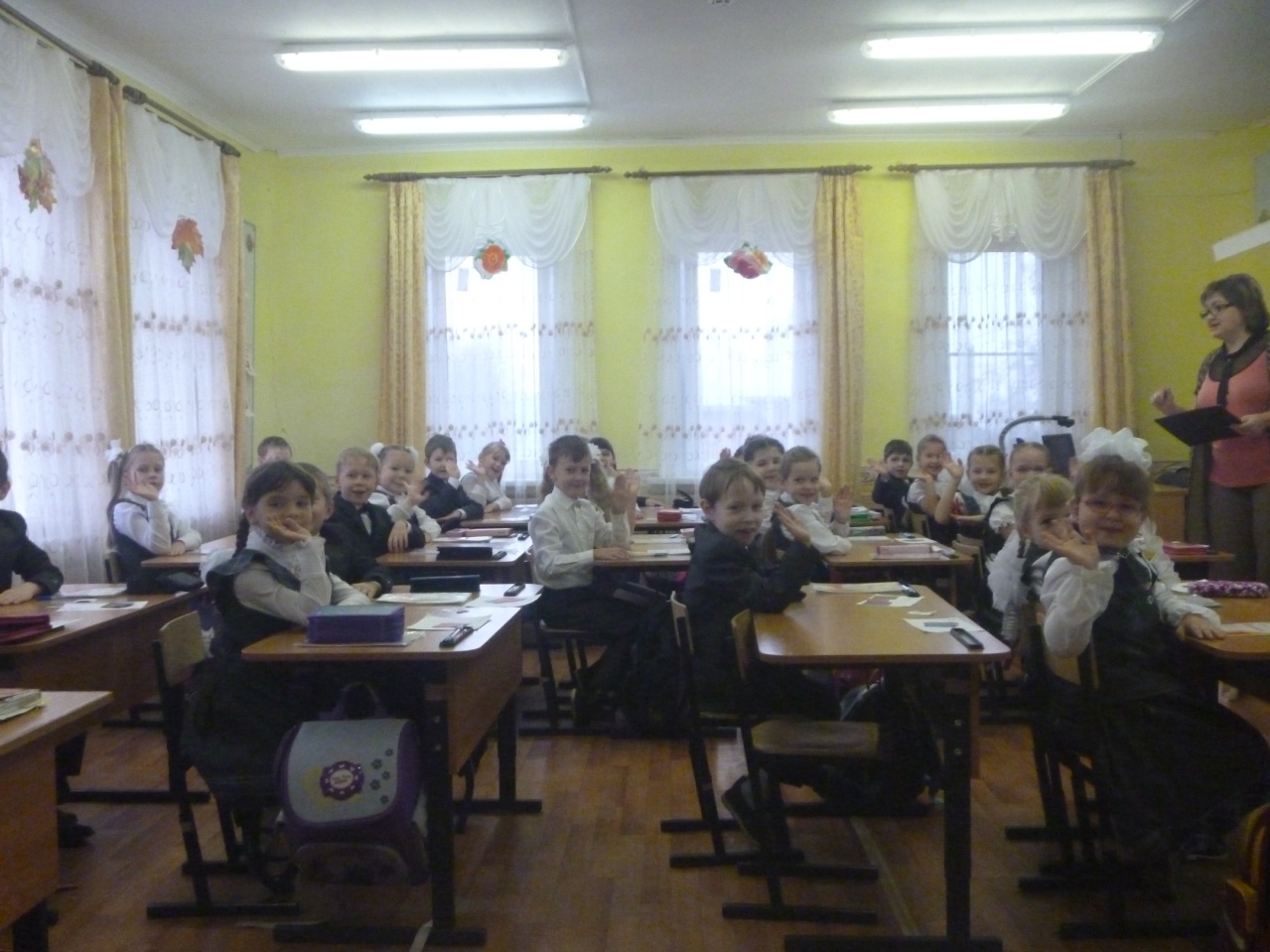 Приём «Ладонь в ладонь»
работа в парах (проговаривание правил работы в парах).  формировать готовность слушать собеседника и вести диалог. Умение договариваться друг с другом, высказывать своё мнение, выслушивать мнение партнёра; вырабатывать общую позицию, аргументировать собственную точку зрения;
— ожидание окончания ответа одноклассника; 
— ученик старается не осудить иное мнение, а выяснить его преимущества и недостатки; 
— ученик старается найти компромисс, а не доказать верность только своего мнения;
Коммуникативные:
работа в группах, договариваться и приходить к общему решению в совместной деятельности с одноклассниками.
 (проговаривание правил работы в группе,  формировать готовность слушать собеседников и вести диалог. Умение договариваться друг с другом, высказывать своё мнение, 
Выслушивать
 мнение партнёра;
 вырабатывать 
общую позицию,
 аргументировать
 собственную точку
 зрения
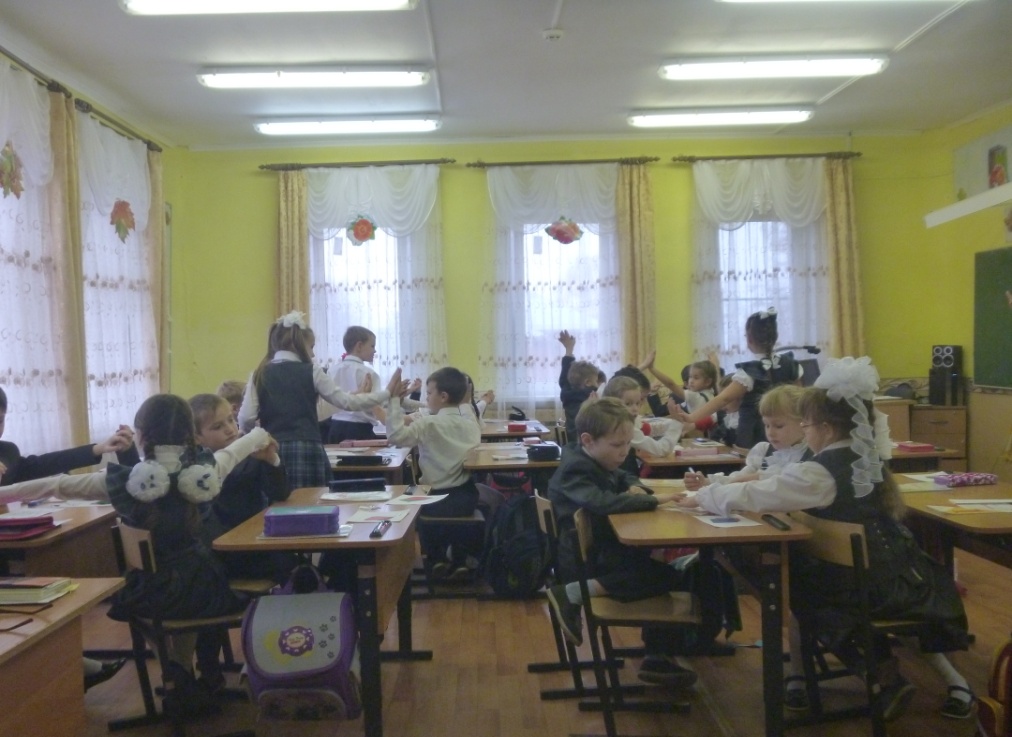 Завершить урок, внеклассное мероприятие можно, применив такие методы, как «Мудрый совет», «Комплимент», «Поблагодари за урок».
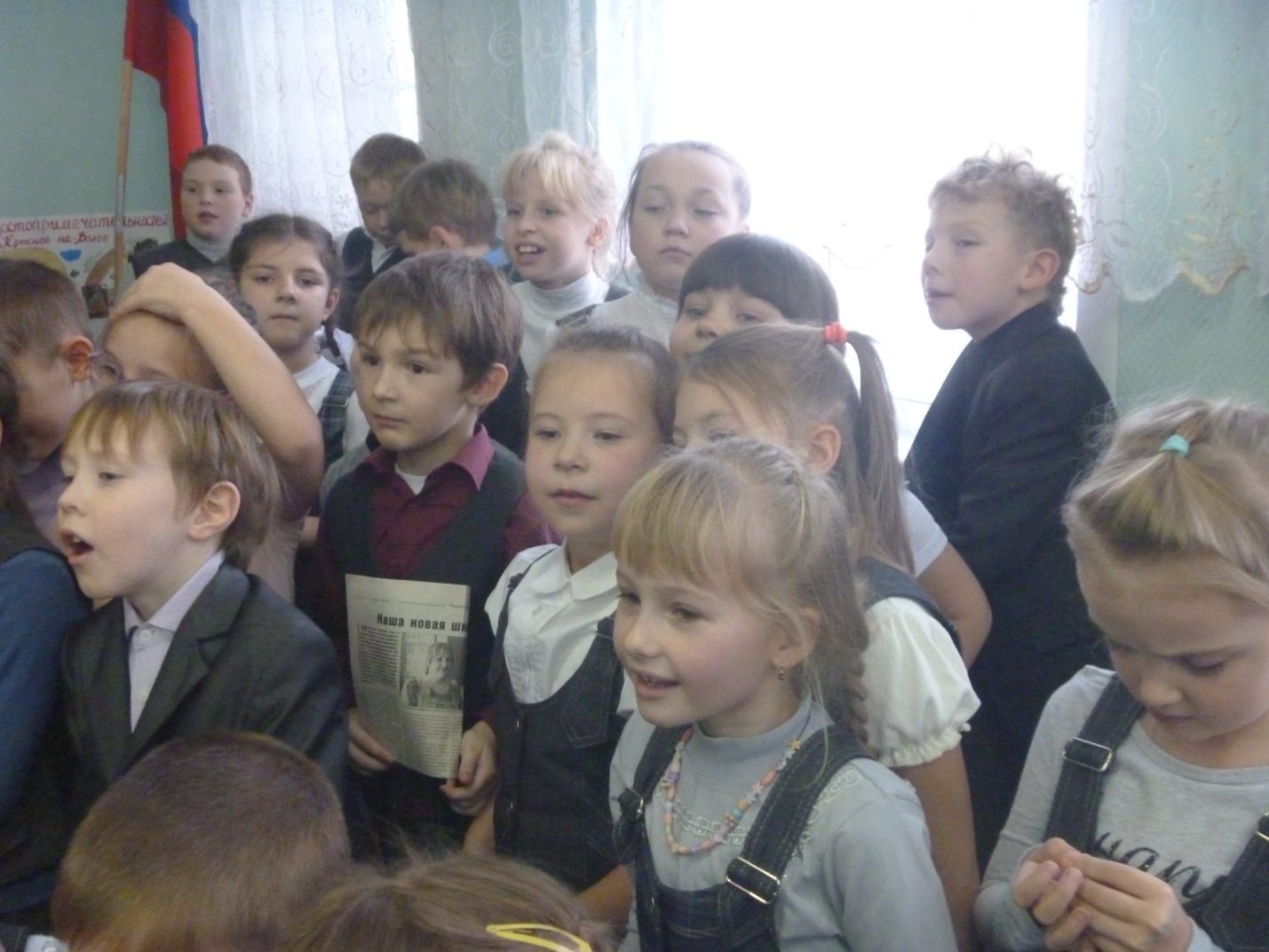 Виды коммуникативных УУД
Коммуникация как взаимодействие .
Коммуникация как сотрудничество.
Коммуникация как условие интериоризации.
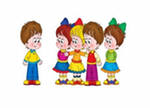 Этапы работы
1 этап – коммуникация как взаимодействия; 
2 этап – коммуникация как кооперация; 
3 этап – коммуникация как условие передачи информации и интериоризации.
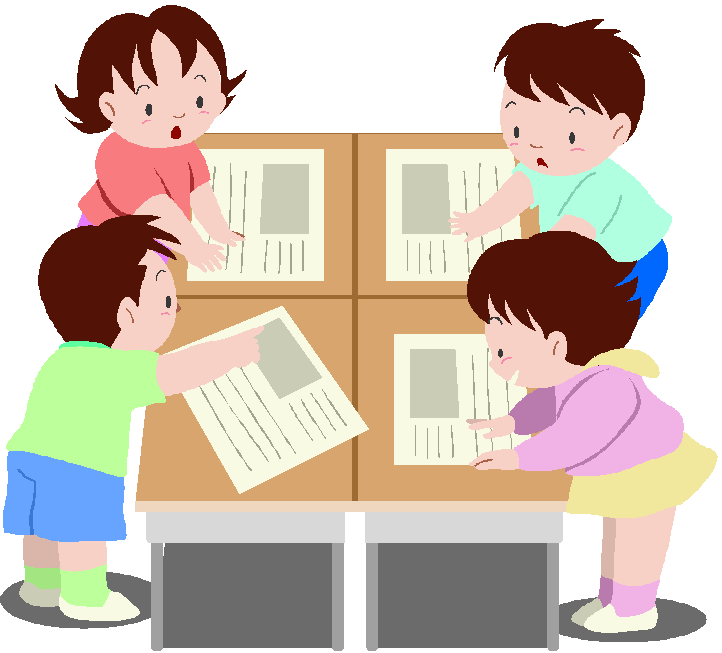 Первый этап работы
осознанное слушание
диалог
учебная дискуссия
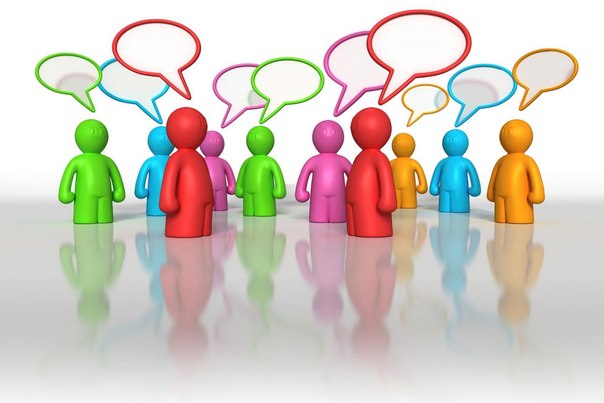 Второй этап работы
групповая работа,
работа в парах,
дифференцированное обучение,
индивидуальный подход,
игры,
метод проектов.
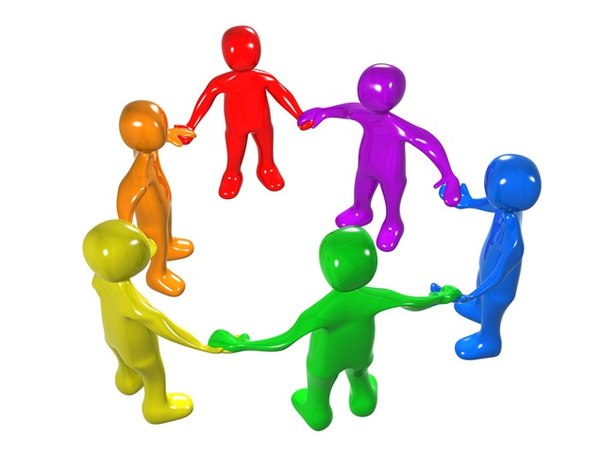 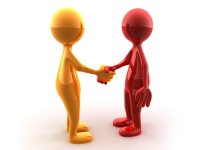 Третий этап работы
творческое списывание, 
творческий диктант, 
свободный диктант, 
творческое изложение, 
творческое сочинение
исследовательская работа.
Результаты
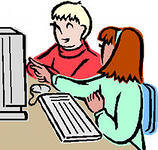 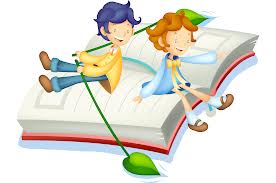 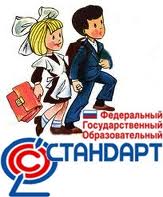 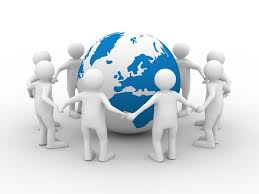 Благодарю за внимание!